الدرس السابع
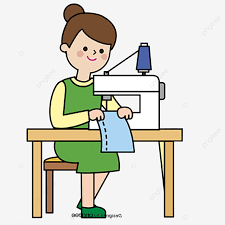 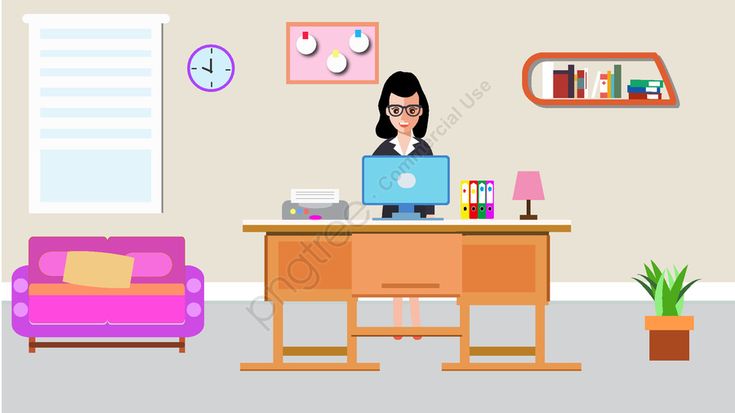 بطاقات أنواع العمل
أعمال الخياطة
أعمال مكتبية